Machine Vision
MADE BY:
Jakub Perička
	Radovan Peter
Stará turá
2017
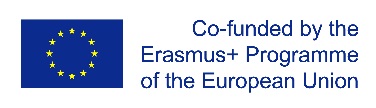 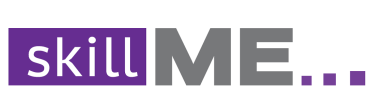 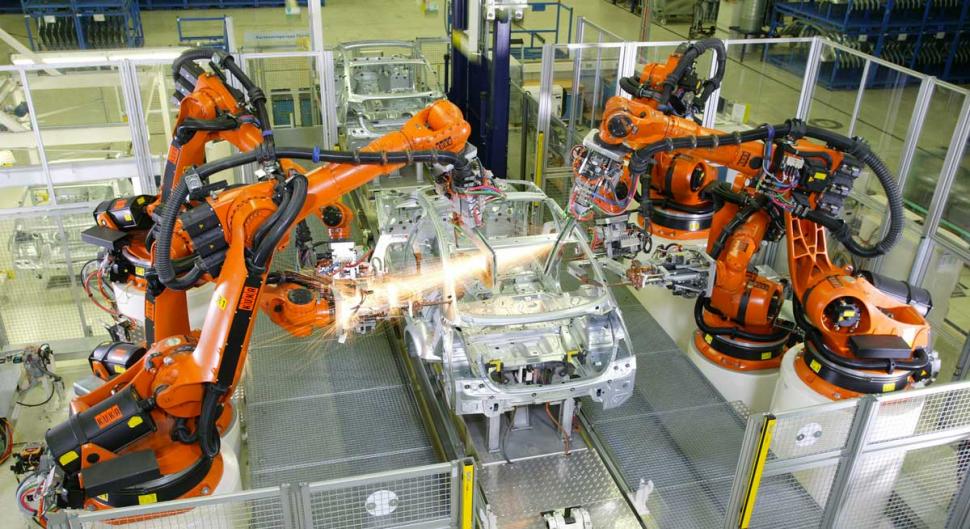 Modern Industry
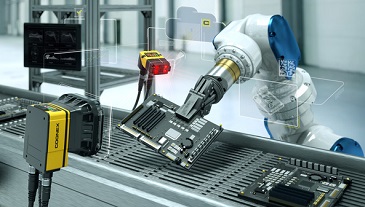 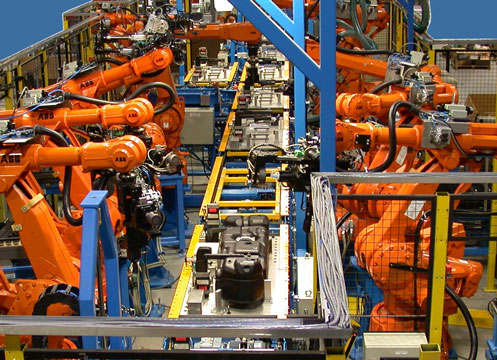 Requirements
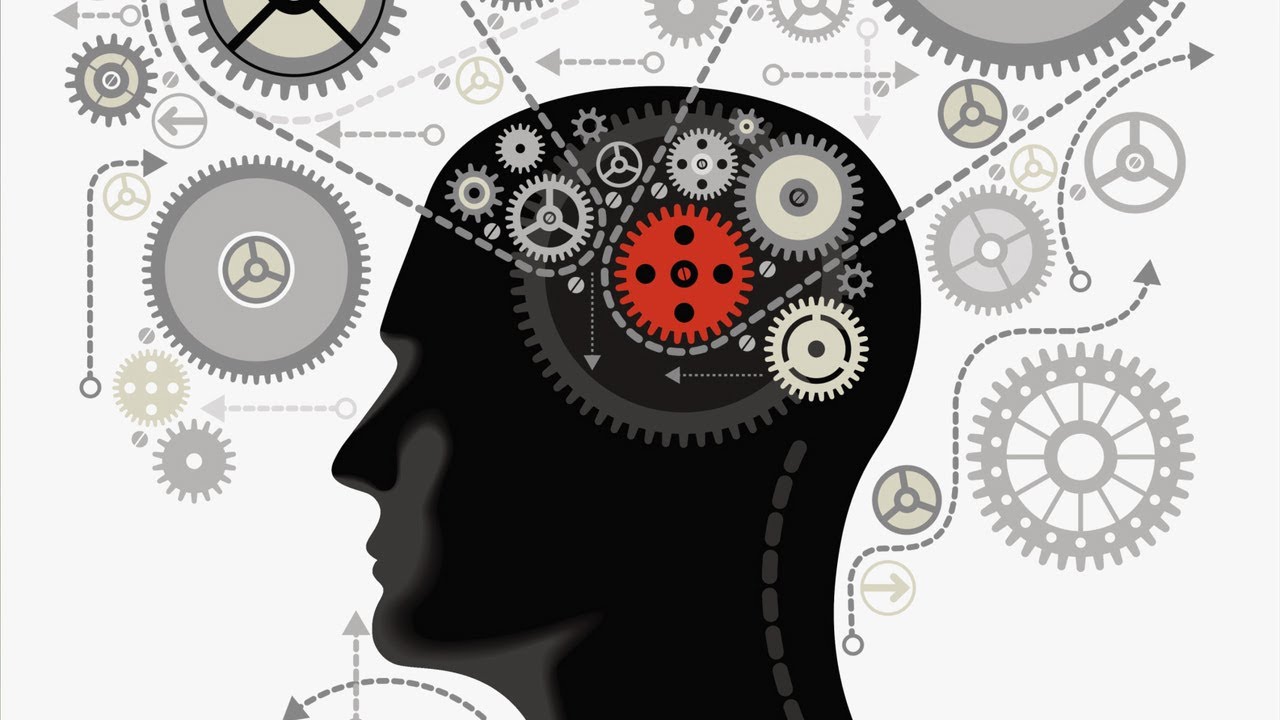 People:
Creative
Skilled
Logical
Practical
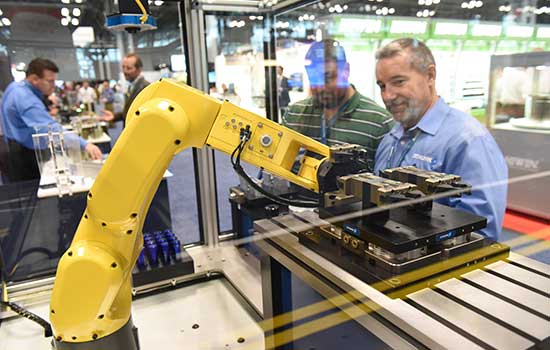 PROJECT idea
Give students of Secondary schools a new, interesting entertaining way of training
Impress and teach practically
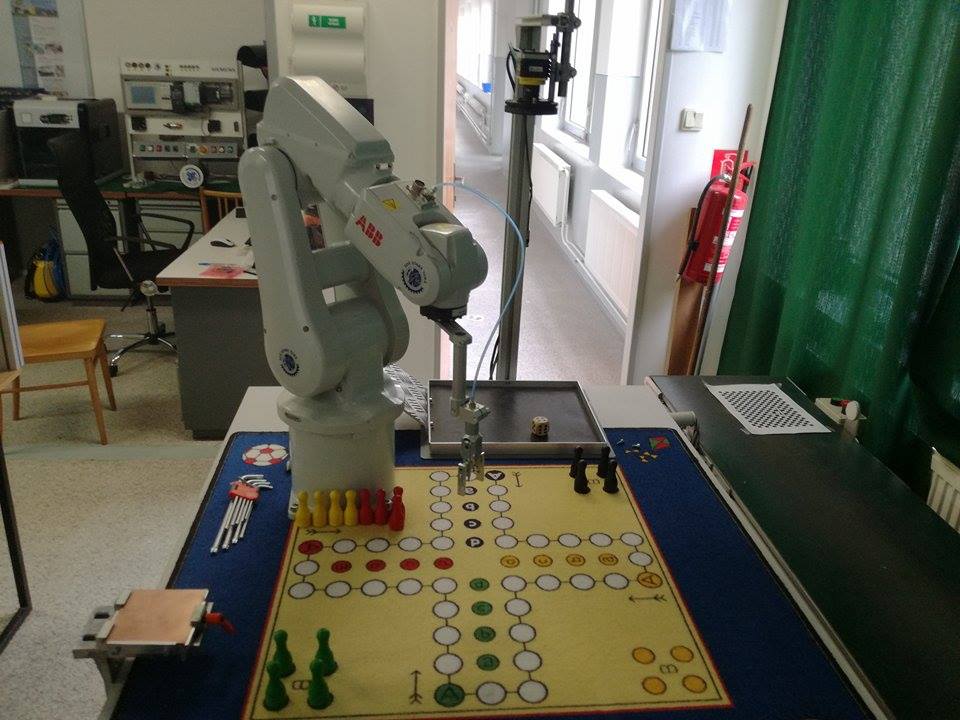 HOW?
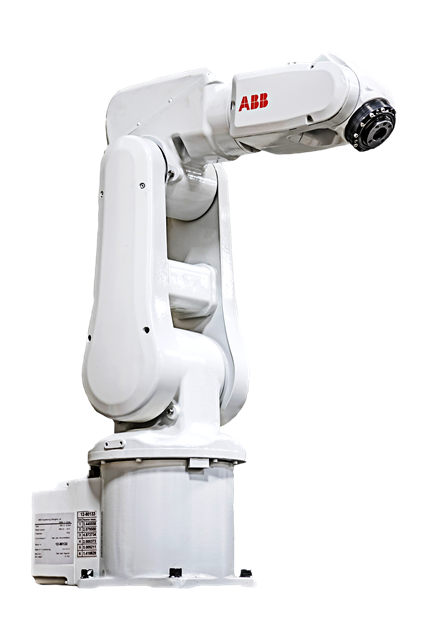 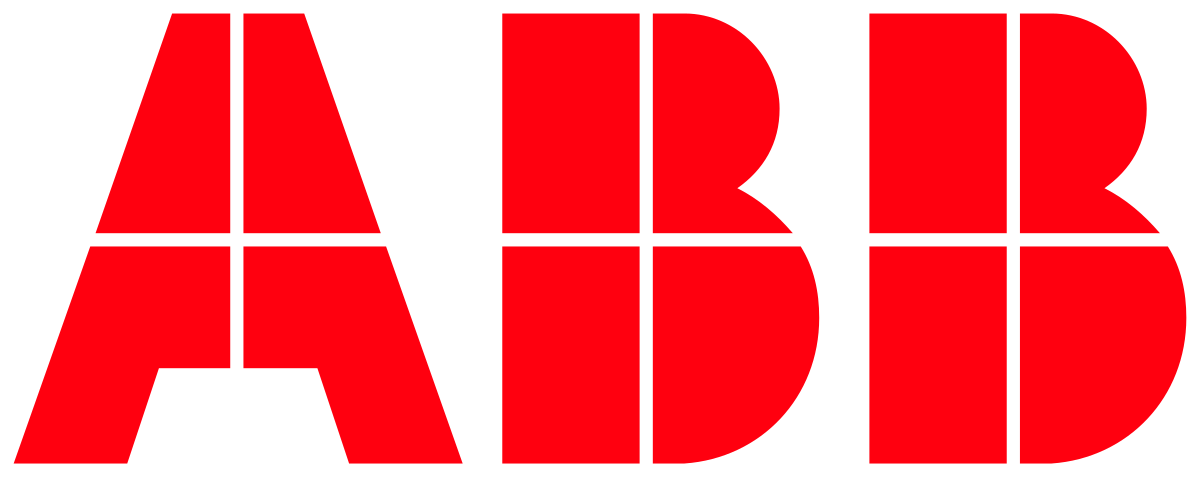 Robot
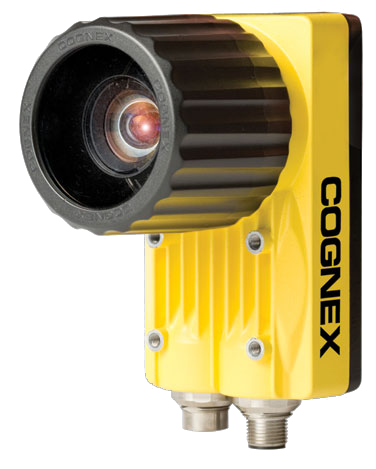 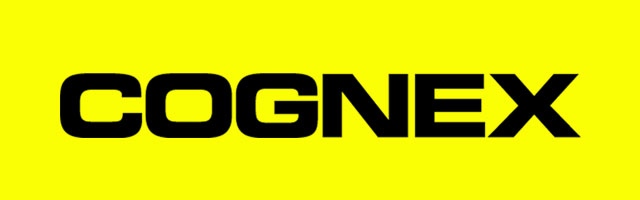 Camera
Game
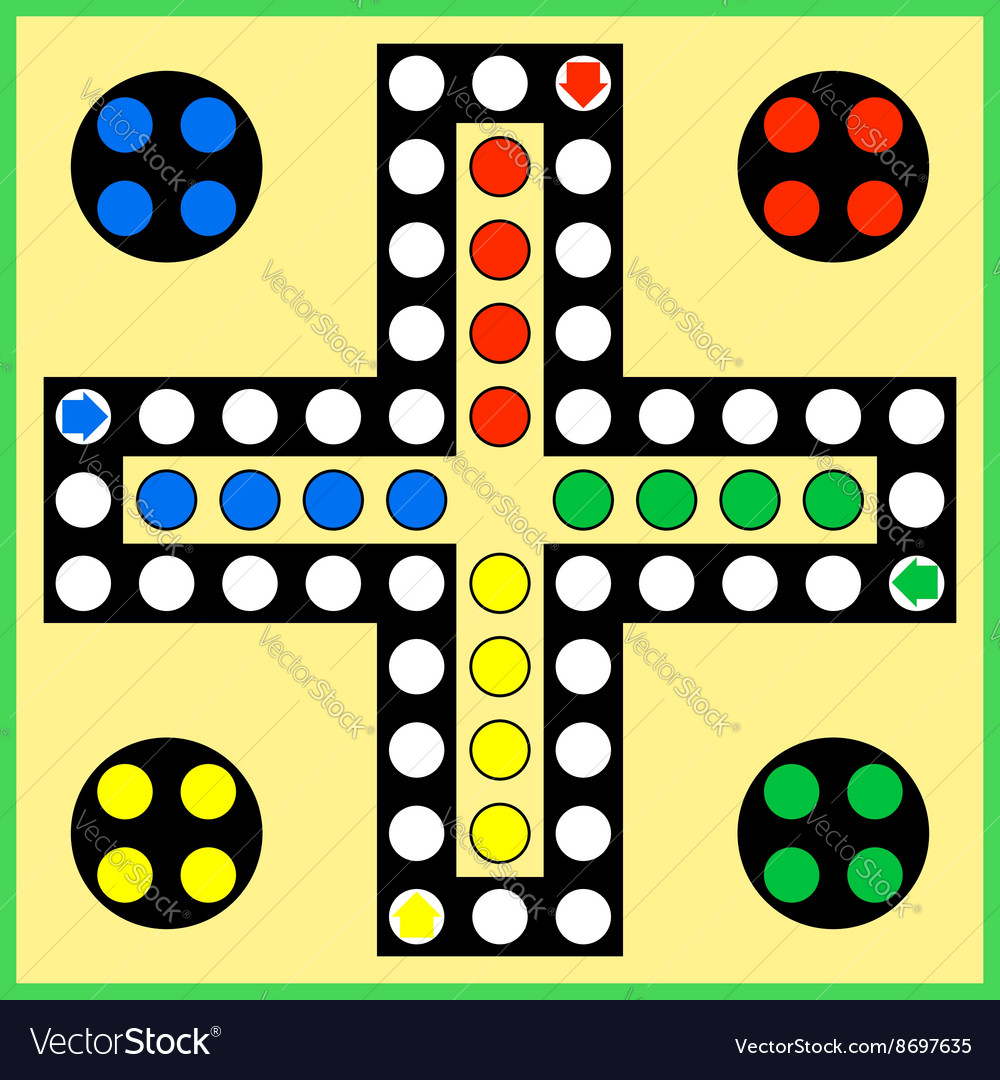 „Ludo“ in English
4 tokens each player
Yard and home
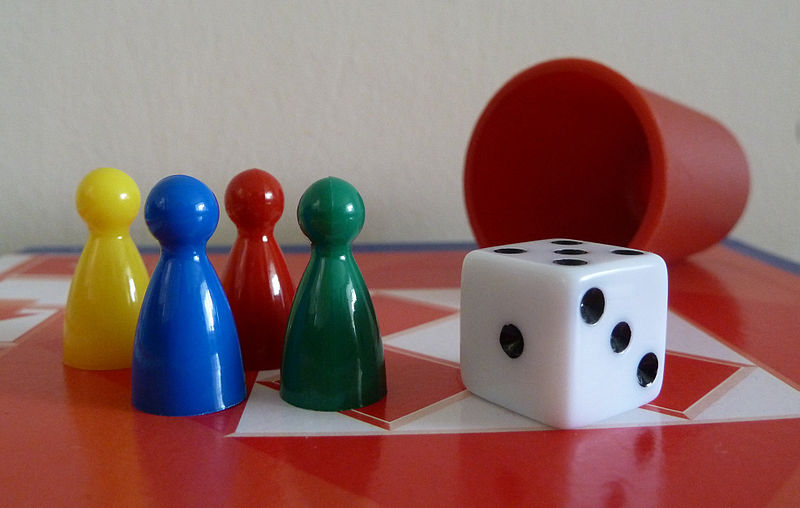 Cognex in-sight explorer
It‘s not the end!
Any questions?
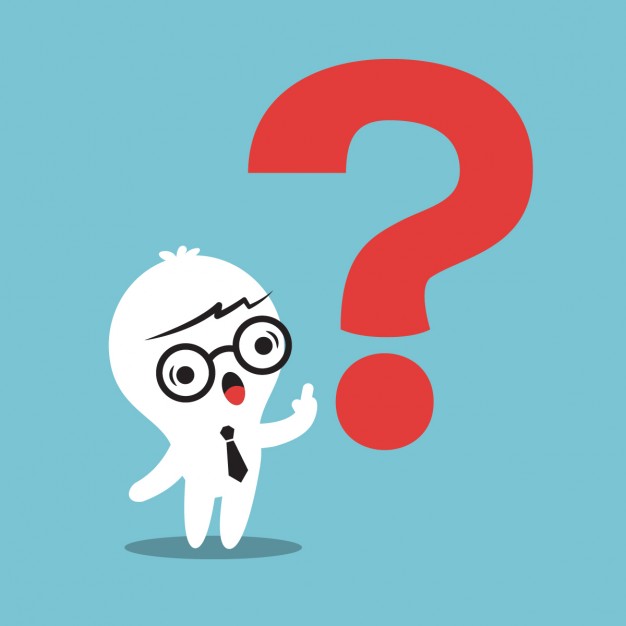